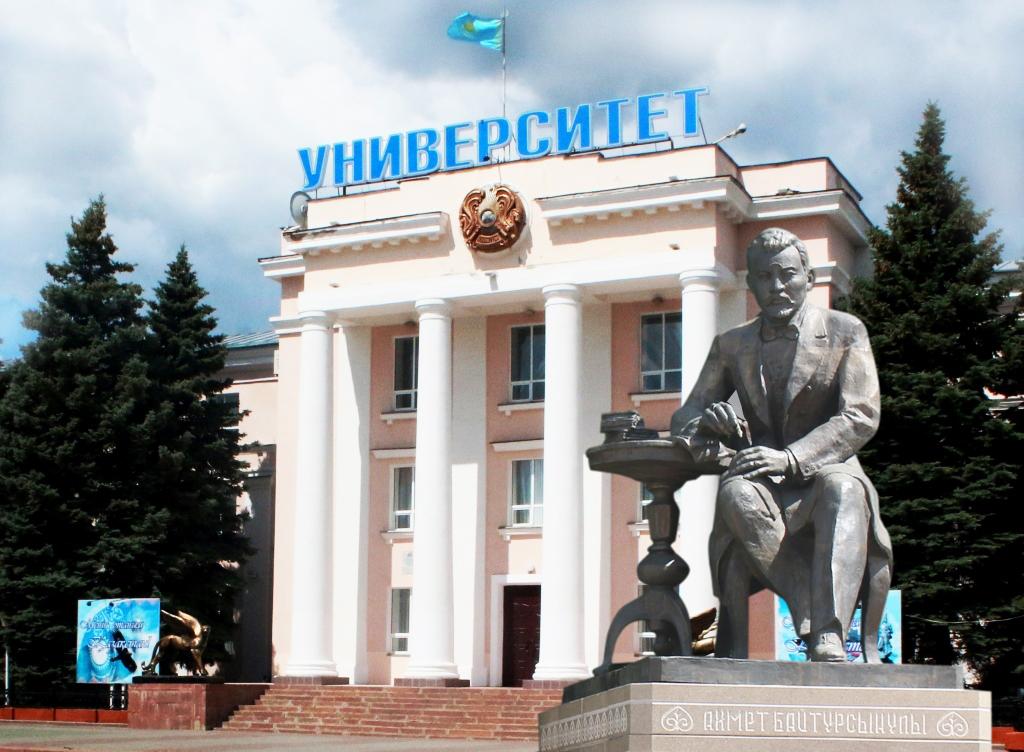 КЛАССИФИКАЦИЯ 
ТЕХНОЛОГИЙ ОБУЧЕНИЯ
Ким Н.П., д. пед. н., профессор
 кафедры психологии и педагогики
Технология обучения
совокупность методов и средств обработки, представления, изменения и предъявления учебной информации
наука о способах воздействия преподавателя на студентов в процессе обучения с использованием необходимых технических или информационных средств
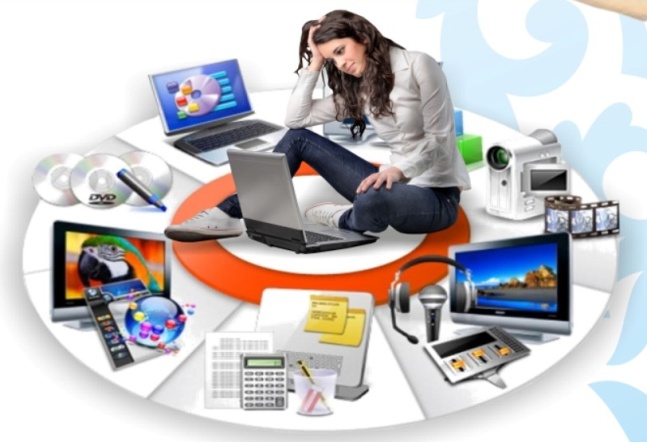 Технология обучения
— это способ реализации содержания обучения, предусмотренного учебными программами, представляющий систему форм, методов и средств обучения, обеспечивающую наиболее эффективное достижение поставленных целей
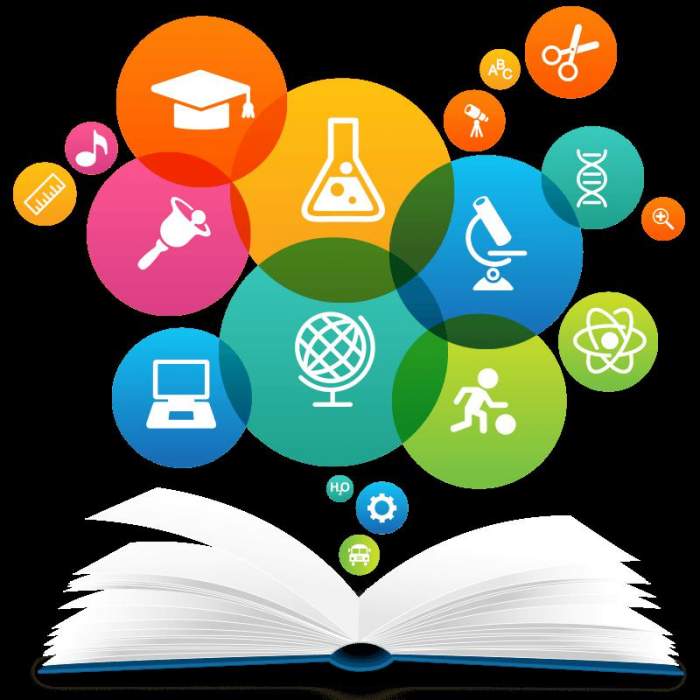 Процесс разработки педагогической технологии
Структурные составляющие  технологии обучения
Классификация технологий обучения
традиционные
инновационные
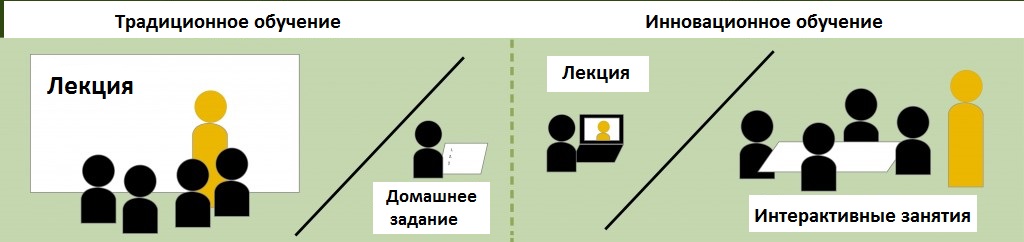 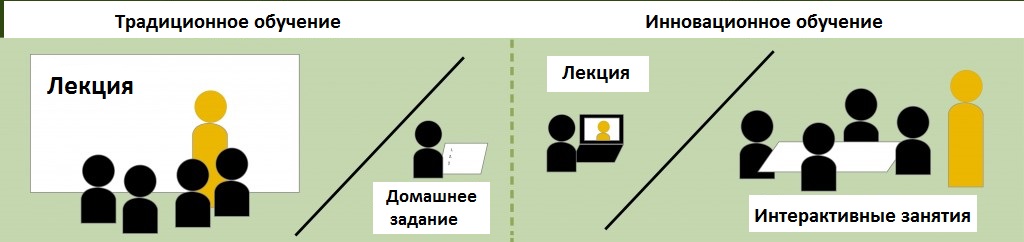 Классификация технологий обучения (по Савельеву А.Я.)
Педагогическая технология
это такое построение деятельности педагога, в которой все входящие в него действия представлены в определенной последовательности и целостности, а выполнение предполагает достижение необходимого результата и имеет прогнозируемый характер.
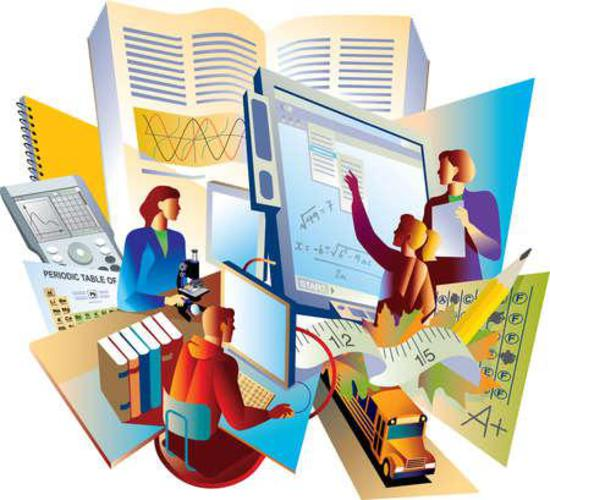 Почему новации последних лет не дают  ожидаемого эффекта?
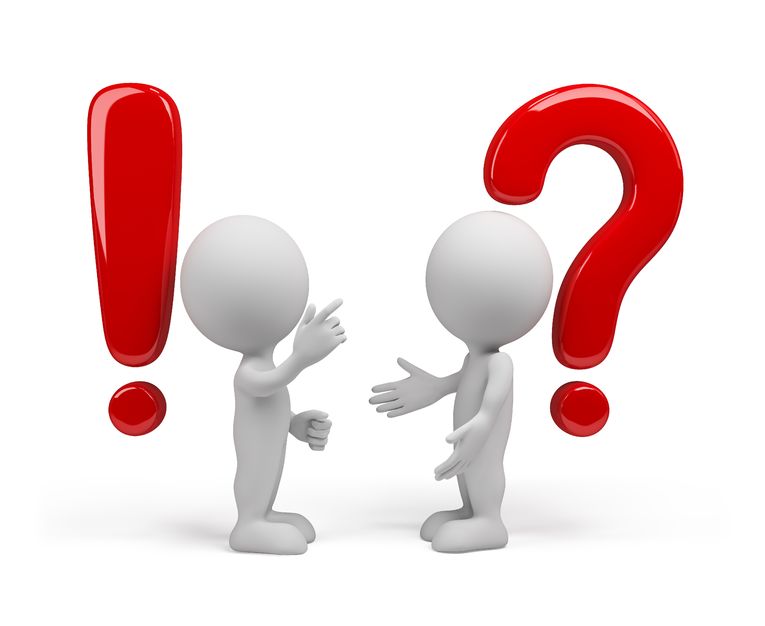 Низкая инновационная квалификация педагога, неумение выбрать нужную технологию, вести внедренческий эксперимент, диагностировать изменения
Методическая неготовность к инновациям
  Психологическая неготовность к инновациям
  Технологическая неготовность к инновациям
Инновация
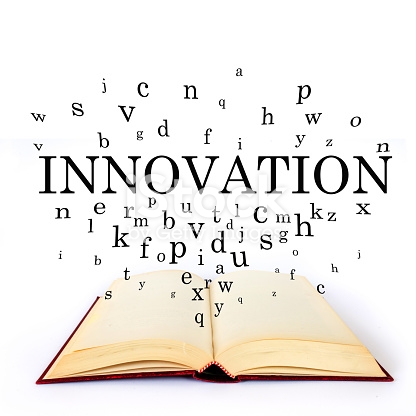 В педагогическом процессе инновация 


- введение нового в цель, содержание, методы и формы обучения и воспитания, организацию совместной деятельности преподавателя и студента
Инновационные технологии
это система методов, способов, приёмов обучения, воспитательных средств, направленных на достижение позитивного результата за счёт реализации нововведения и обеспечивающих инновационную деятельность   и  личностное  развитие  в современных социокультурных условиях
Ягяджик С. С. Виды инновационных технологий и их характеристики // Молодой ученый. — 2016. — №23. 
— С. 548-551.— URL https://moluch.ru/archive/127/35057/ (дата обращения: 10.02.2019).
Инновационные технологии
технологии личностно-ориентированного обучения;
технология разноуровневого обучения;
технология коллективного взаимообучения;
технология сотрудничества;
проектные технологии;
технологии проблемного обучения;
интернет-технологии;
технология развития критического мышления;
технологии студентоцентрированного обучения.
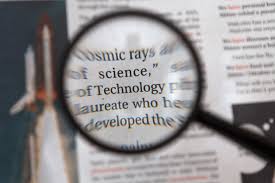 Спасибо за внимание!!!